Көркем еңбек пәні1 сынып
Бүгінгі сабақта
Жемістер мен көгөністерден натюрморт жасаймыз.
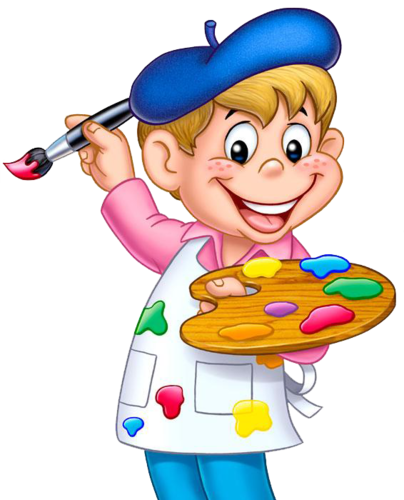 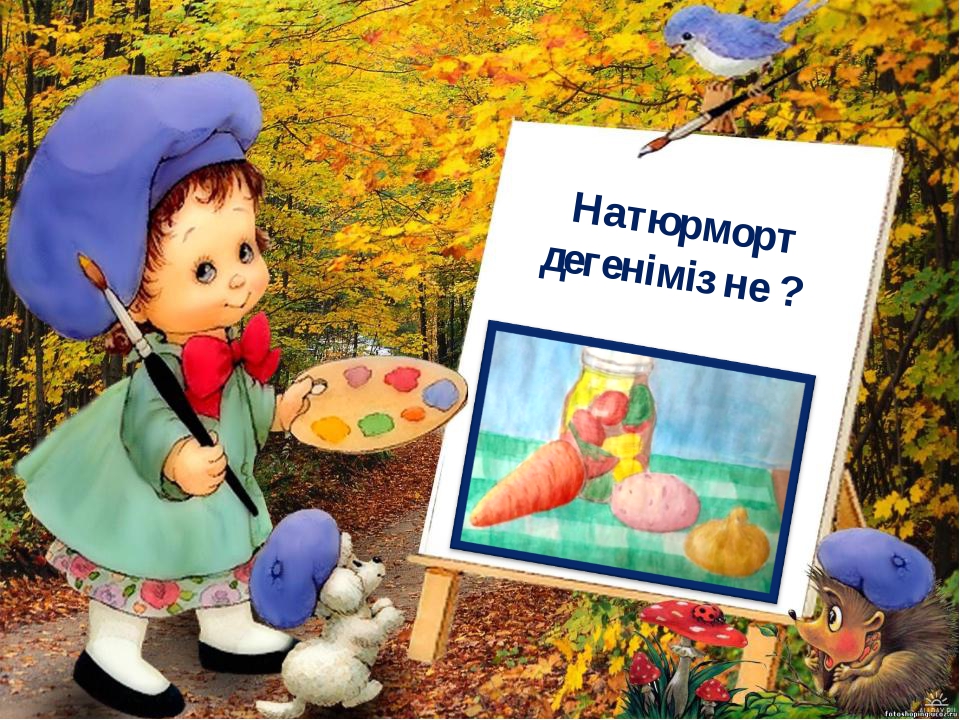 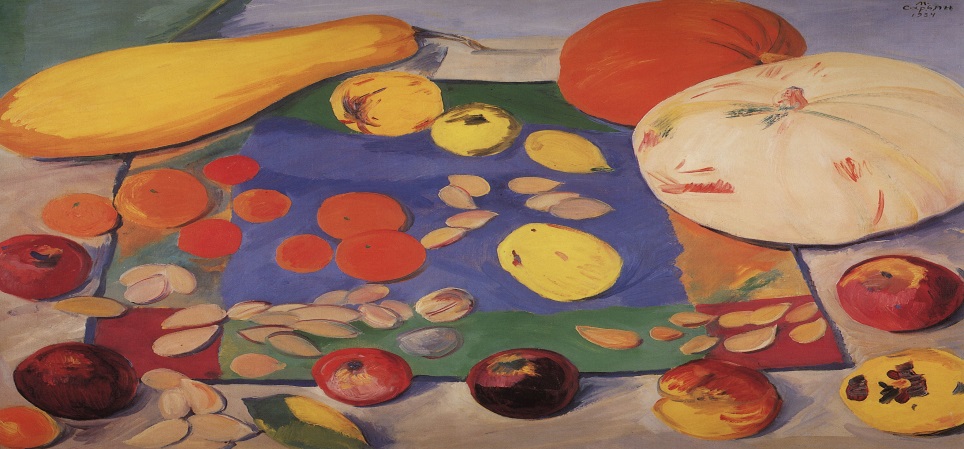 Салыстырайық
Екі суретшіде сендерге таныс ненің суретін салған?
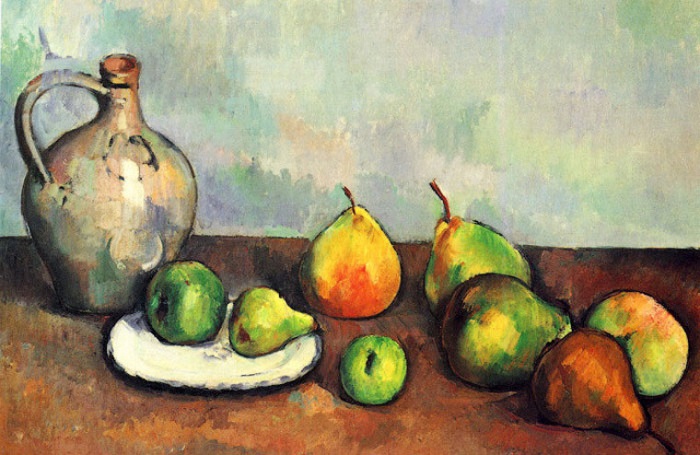 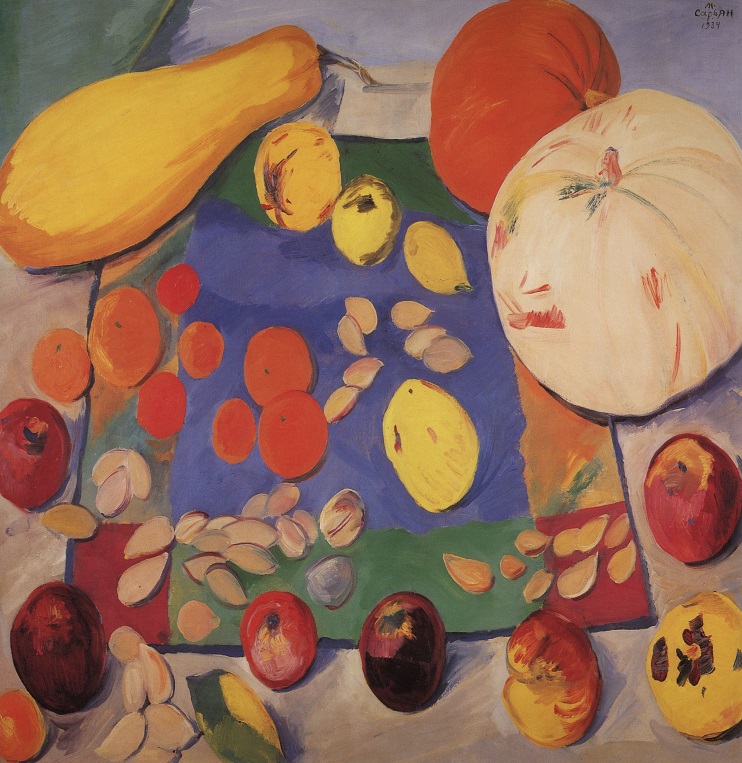 Түрлі-түсті қағаздан
Бұл –ермексаздан жасалған
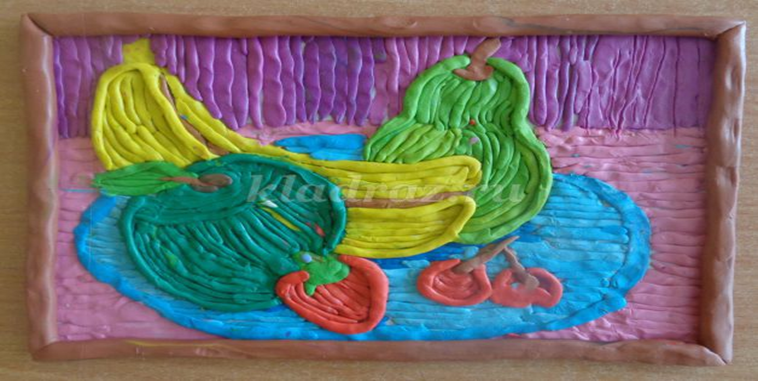 Натюрмортты бояудың түрлі тәсілдері
Бояулармен салынған
Түрлі-түсті қаламмен салынған
Жаңа сабақты   бекіту
Бүгінгі сабағымызда салған натюрморты-
мызды әр түрлі тәсілмен бояуға болатынын білдік.
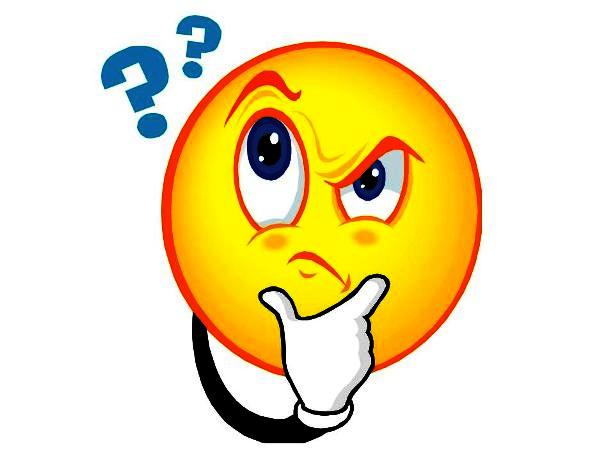 Өзіндік жұмыс
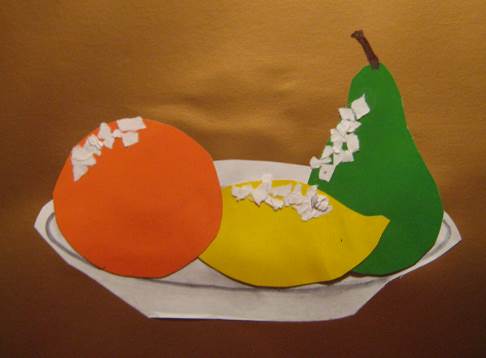 Өздеріңе ұнаған жұмысты таңдап,  жасап үйренейік  балалар.
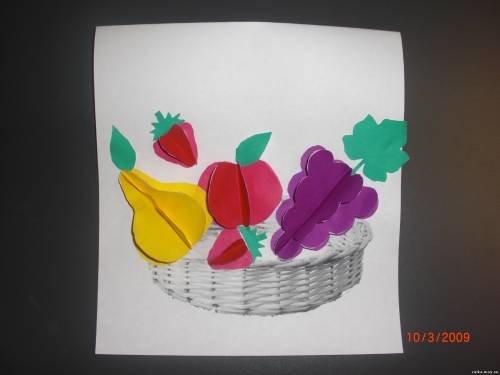 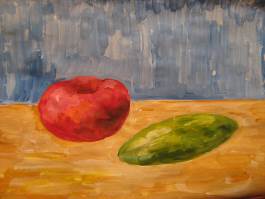 Кері байланыс
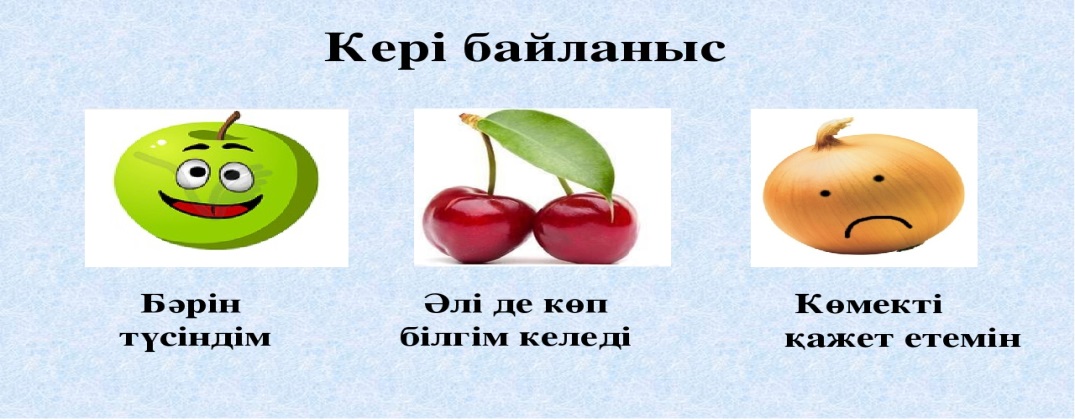